LAW OF DEMAND
Objective:
To be able to explain the concept of law of demand

Learning Outcomes:

Define demand

Describe individual demand and market demand

Explain Law of demand

EXTENSION – Plot the demand curve
Objective:
To be able to explain the concept of law of demand

Outcome:

Define demand

Describe individual demand and market demand

Explain Law of demand

Extension – Plot the demand curve
Demand is willingness and ability to purchase a good or service at any given price.
Objective:
To be able to explain the concept of law of demand

Outcome:

Define demand

Describe individual demand and market demand

Explain Law of demand

Extension – Plot the demand curve
INDIVIDUAL AND MARKET DEMAND
Individual demand is the demand of just one customer while market demand for a product is the total demand for that product from all its consumers
Individual demand and Market Demand
Objective:
To be able to explain the concept of law of demand

Outcome:
Define demand
Describe individual demand and market demand
Explain Law of demand
Extension – Plot the demand curve
Individual demand is the demand of just one customer while market demand for a product is the total demand for that product from all its consumers
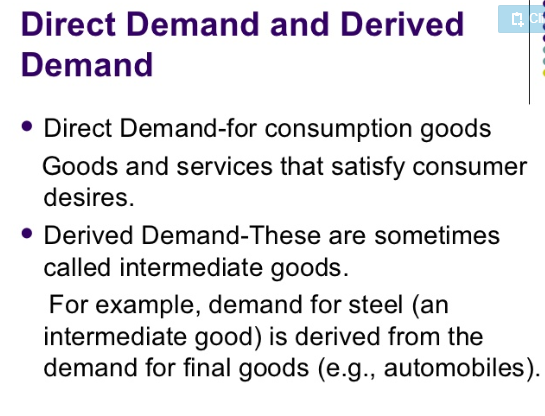 https://www.youtube.com/watch?v=QvGLcCTXk9o
Law of Demand – ceteris paribus, if price of a good or a service increases, quantity demanded decreases and vice versa. There is a inverse relationship between price and quantity demanded.
Objective:
To be able to explain the concept of law of demand

Outcome:


Define Law of demand

Explain concept of Contraction & Extension in Demand

Plot the demand curve
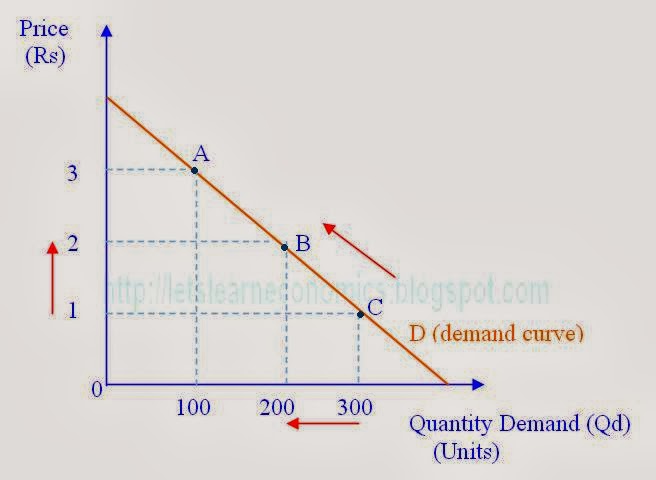 ACTIVITY 2.9 – Page number 41
EXTENSION AND CONTRACTION OF DEMAND
Objective:
To be able to explain the concept of law of demand

Outcome:

Define Law of demand

Explain concept of Contraction & Extension in Demand

Plot the demand curve
Contraction in demand - Ceteris Paribus, When price increases quantity demanded decreases. There is a upward movement along demand curve.


Extension in demand- Ceteris Paribus, When price decreases quantity demanded increases. There is a downward movement along demand curve.
Lesson Objective:
To be able to explain reasons for shifts in demand curve

Lesson Outcome:
Explain the reasons for shifts in demand curve
Illustrate increase and decrease in demand
Differentiate between increase in demand and extension in qty demanded & decrease in demand and contraction in quantity demanded
RECAP
Identify the movement along the demand curve in the diagram
Increase in Demand
Increase in demand means that consumers now demand more of a product at each and every price than they did before and demand curve will shift to the right.
https://youtu.be/Enz6z9jGmsk

                Price



                      Price
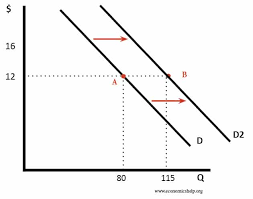 Factors causing increase in demand
Decrease in income taxes
Positive advertising
Seasonal changes
Activity 2.11 in the text book on page 46
Decrease in Demand
Decrease in demand means that consumers now demand less of a product at each and every price than they did before and demand curve will shift to the left.



Identify factors causing decrease in demand.
Difference between increase in demand and increase in qty demanded/extension in demand
Decrease in price will lead to increase in qty demanded or extension in demand.
Change in non price factors will lead to an increase in demand and shift in demand curve 
     to the right – example increase in income levels.
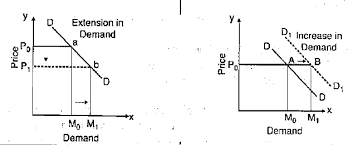 Factors that decrease demand
Summary of factors causing shifts in demand curve
Lesson Objective:
To be able to explain reasons for shifts in demand curve

Lesson Outcome:
Explain the reasons for shifts in demand curve
Illustrate increase and decrease in demand
Differentiate between increase in demand and extension in qty demanded & decrease in demand and contraction in quantity demanded
Explain, using a diagram the difference between decrease in demand and decrease in qty demanded?
TASK
Solve the worksheets provided in class handouts on one note.
Worksheets to be solved below the word document and not on the document itself.